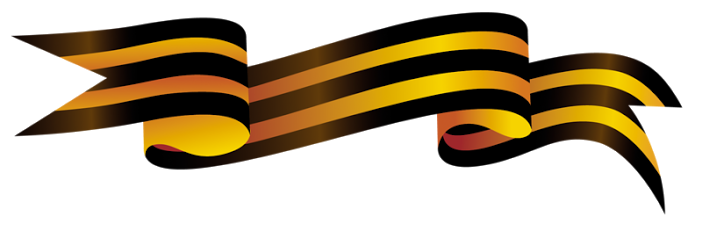 Патриотический урок
Презентацию подготовила:Гл. специалист отдела профилактики 
безнадзорности и беспризорности н/л
Григорян Сирануш Ураловна
Цель встречи: 
 определить роль патриотического воспитания у школьников;
совершенствование духовно - патриотического развития учащихся, формирование модели гражданина – патриота;
Задачи: 
применять современные технологии обучения и воспитания; 
развивать познавательные интересы, потребности в познании культурно - исторических ценностей страны, региона, города, повышать культуру межнациональных, этнических отношений; 
формировать общечеловеческие ценности, качества интеллигентности, профессионализма.
Патриотизм - нравственный и политический принцип, социальное чувство, содержанием которого является любовь к отечеству и готовность подчинить его интересам свои частные интересы. Патриотизм олицетворяет неразрывность с историей, культурой. Патриотизм предполагает гордость достижениями и культурой своей Родины, желание сохранять её характер и культурные особенности, готовность подчинить свои интересы интересам страны, стремление защищать интересы Родины и своего народа.
Дмитрий Михайлович Карбышев 1880-1945 гг.
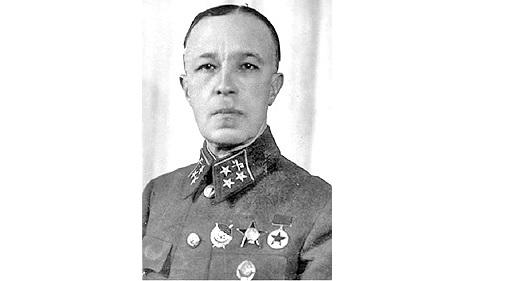 Крупнейший отечественный ученый-инженер, генерал- лейтенант инженерных войск, профессор Военной академии Генерального штаба РККА, доктор военных.
Герой Советского Союза.
Евгения Максимовна Руднева 1920-1944 гг.
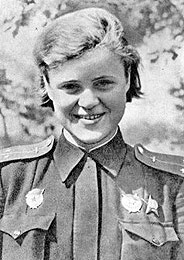 Штурман 46-го гвардейского ночного бомбардировочного авиационного полка 325-й ночной бомбардировочной авиационной дивизии, гвардии старший лейтенант. 
Герой Советского Союза.
Зоя Анатольевна Космодемьянская1923-1941 гг.
Красноармеец диверсионно-разведывательной группы штаба Западного фронта.
Согласно официальной советской версии — партизанка.
Первая женщина, удостоенная звания Герой Советского Союза.
(посмертно) во время ВОВ.
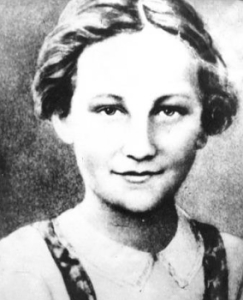 Николай Николаевич Поликарпов 1892-1944 гг.
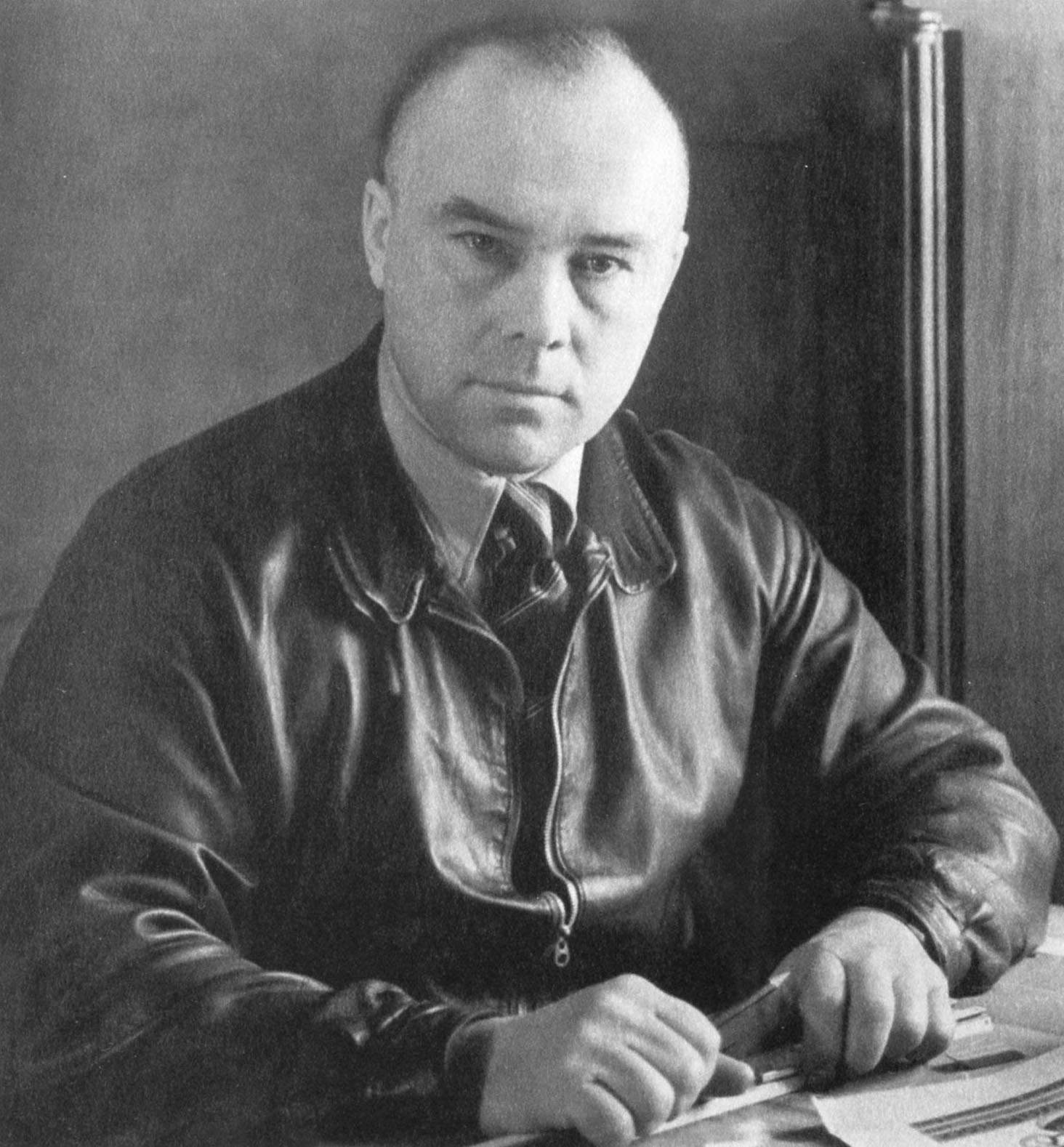 Русский и советский авиаконструктор,       король истребителей
Сконструированные самолеты: 
И-16,И-15, У-2, И-153, И-185 и др
У-2
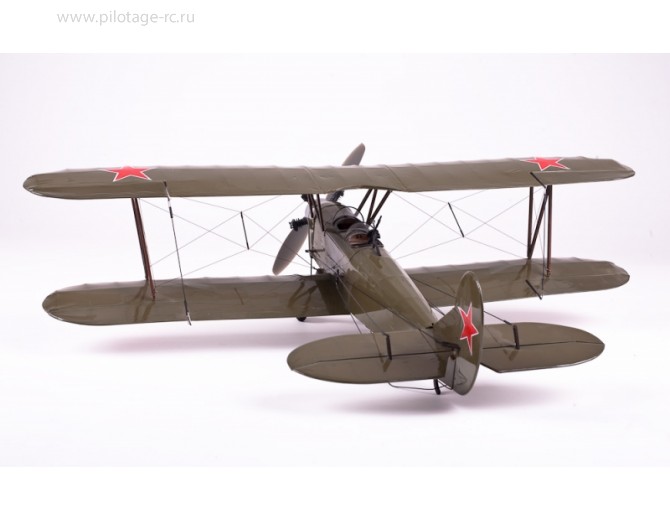 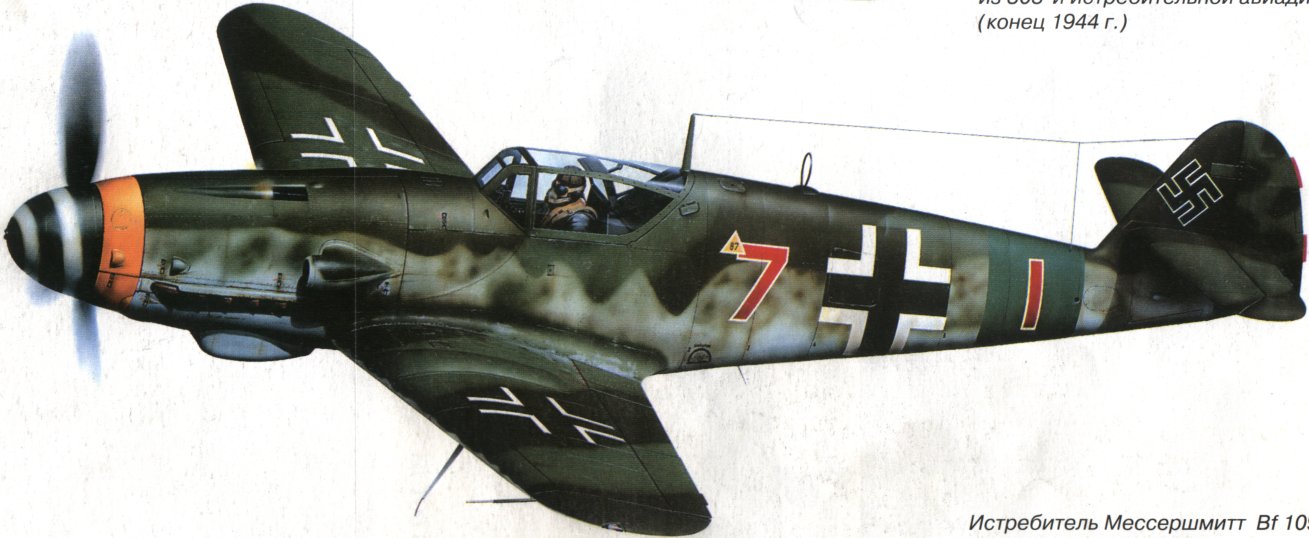 Мессершмит истребитель
Фокке-Вульф
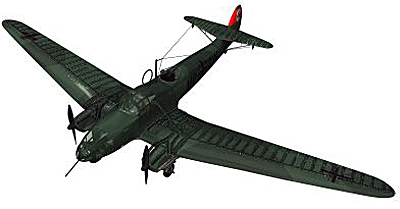 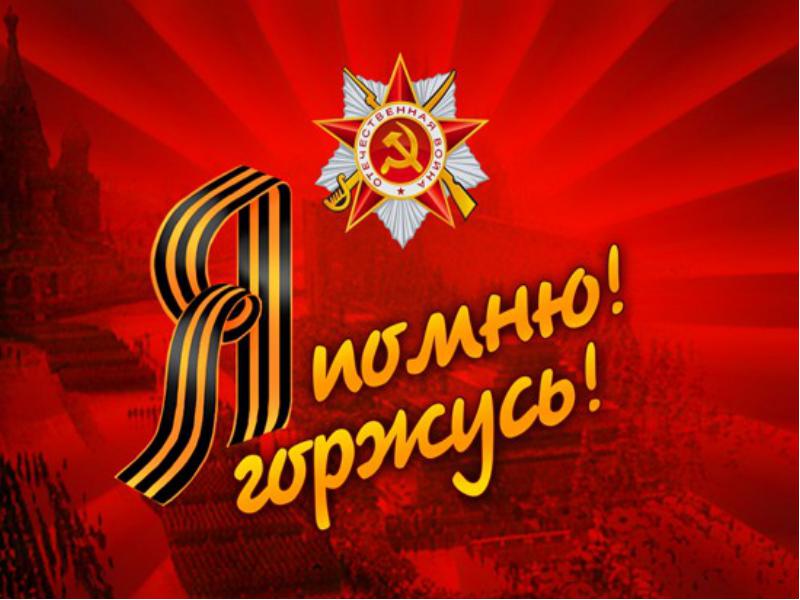